V  ELEKTRARNAH  PROIZVAJAJO ELEKTRIČNO ENERGIJO
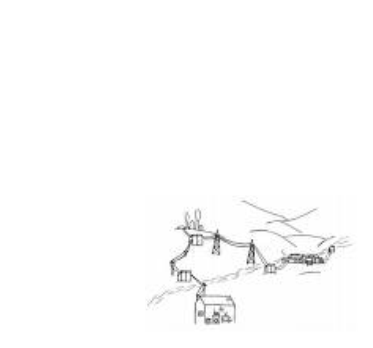 ELEKTRIČNA ENERGIJA
PRIDOBIVAMO JO V ELEKTRARNAH
PO ŽICAH JO PRENAŠAMO DO NAŠIH DOMOV(PORABNIKOV)
SKORAJ V VSEH JO PROIZVAJAJO ELEKTRIČNI GENERATORJI
POZNAMO VEČ VRST ELEKTRARN
TERMOELEKTRARNA(FOSILNA GORIVA- Šoštanj)
JEDRSKA ELEKTRARNA( JEDRSKO GORIVO- RADIOAKTIVNA SNOV- URAN- Krško
HIDROELEKTRARNA( VODA- elektrarne na Savi)
VETERNE ELEKTRARNE- VETER, VETERNICE
TERMOELEKTRARNA
FOSILNO GORIVO

PARA

PARNA TURBINA

GENERATOR
JEDRSKA ELEKTRARNA
VODO GREJE TOPLOTA, KI SE SPROŠČA PRI JEDRSKI REAKCIJI
SPROŠČA SE OGROMNO TOPLOTE – Z MANJ GORIVA VEČ ELEKTRIKE
ČISTA ENERGIJA
DELUJE KOT TERMOELEKTRARNA
SHEMA DELOVANJA JEDRSKE ELEKTRARNE
HIDROELEKTRARNA
ZAJEZIMO REKE

GENERATORJE POGANJA VODA, KI JO  VODIMO PREK VODNIH TURBIN
DELOVANJE HIDROELEKTRARNE
SLOVENIJA- PRIDOBIVANJE
v Sloveniji približno eno tretjino elektrike proizvedejo hidroelektrarne, drugo tretjino dobimo iz termoelektrarn, preostalo tretjino pa proizvede jedrska elektrarna v Krškem.
DANES SI ŽIVLJENJA BREZ ELEKTIKE NE ZNAMO VEČ PREDSTAVLJATI
Električna energija omogoča ogrevanje,
razsvetljavo in delovanje različnih
nepogrešljivih naprav, kot so likalnik, pralni
stroj, štedilnik, hladilnik, sesalnik, telefon,
računalnik, televizija in radio. Te naprave
srečamo povsod: doma, v trgovinah, na
ulicah, v kinematografi h, gledališčih,
knjižnicah, muzejih, restavracijah, šolah
in drugod.
Delovanje strojev v tovarnah in bolnišnicah je zelo odvisno od električne  energije

Omogoča nam tudi transport- vlak,avto…
RACIONALNA RABA ELEKTRIKE- VARČEVANJE
PORABA ELEKTRIKE SE IZ DNEVA V DAN POVEČUJE
ČE MALO PAZIMO JO LAHKO PRIVARČUJEMO
VARČNE SIJALKE
VARČNI GOSPODINJSKI APARATI
UGAŠAMO LUČI
ZMERNO OGREVAMO…
RISANKE- ZANIMIVO
http://www.youtube.com/watch?v=N3KHQqEThWY
http://www.youtube.com/watch?v=1-g73ty9v04&feature=related
http://www.youtube.com/watch?v=zhIMmJl4JTw
ŽELIM VEDETI VEČ
http://www.gimvic.org/projekti/projektno_delo/2011/2a/elektrarne/jedrska_elektrarna.html
http://www.trajnostnirazvoj.si/images/stories/pdf/brosura_elektrika.pdf